Welcome to class 8A!Ngoc my Secondary School.
Teacher : Do Thi Ngan
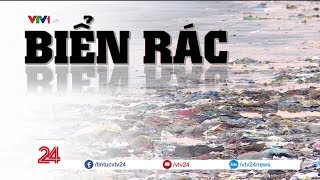 1.What do you think the video talking about?
2.What do you do to help protect the environment?
Unit 7:
ENVIRONMENTAL PROTECTION
Lesson 1: GETTING STARTED - At the Go Green Club
1. Listen and read:
A. Vocabulary:
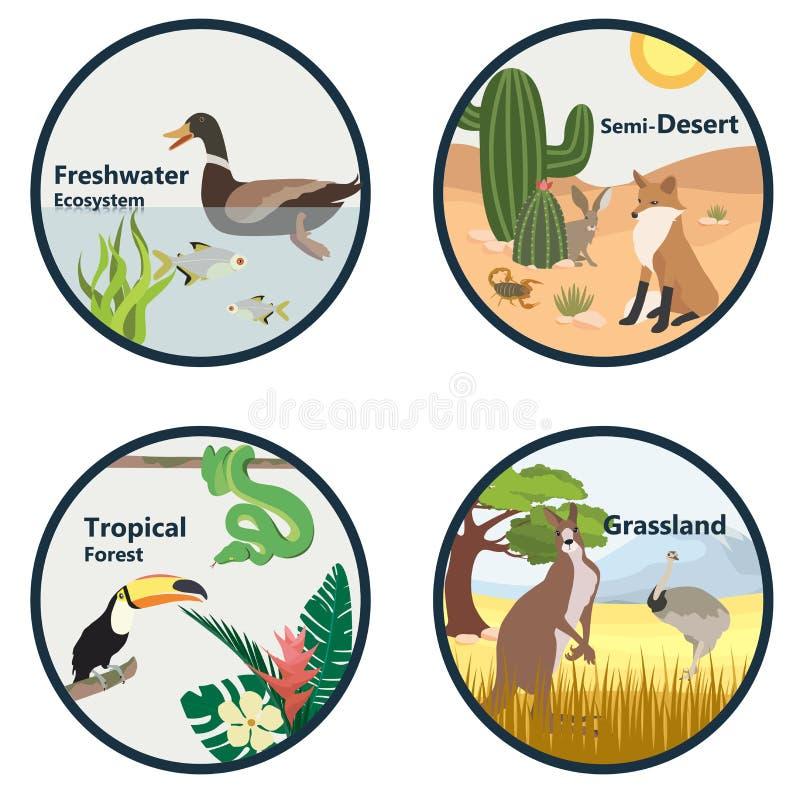 1. Habitat (n)
     /ˈhæbɪtæt/
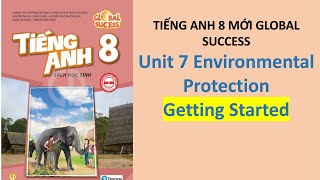 The natural environment in which an animal or plant usually lives
1. Listen and read:
A. Vocabulary:
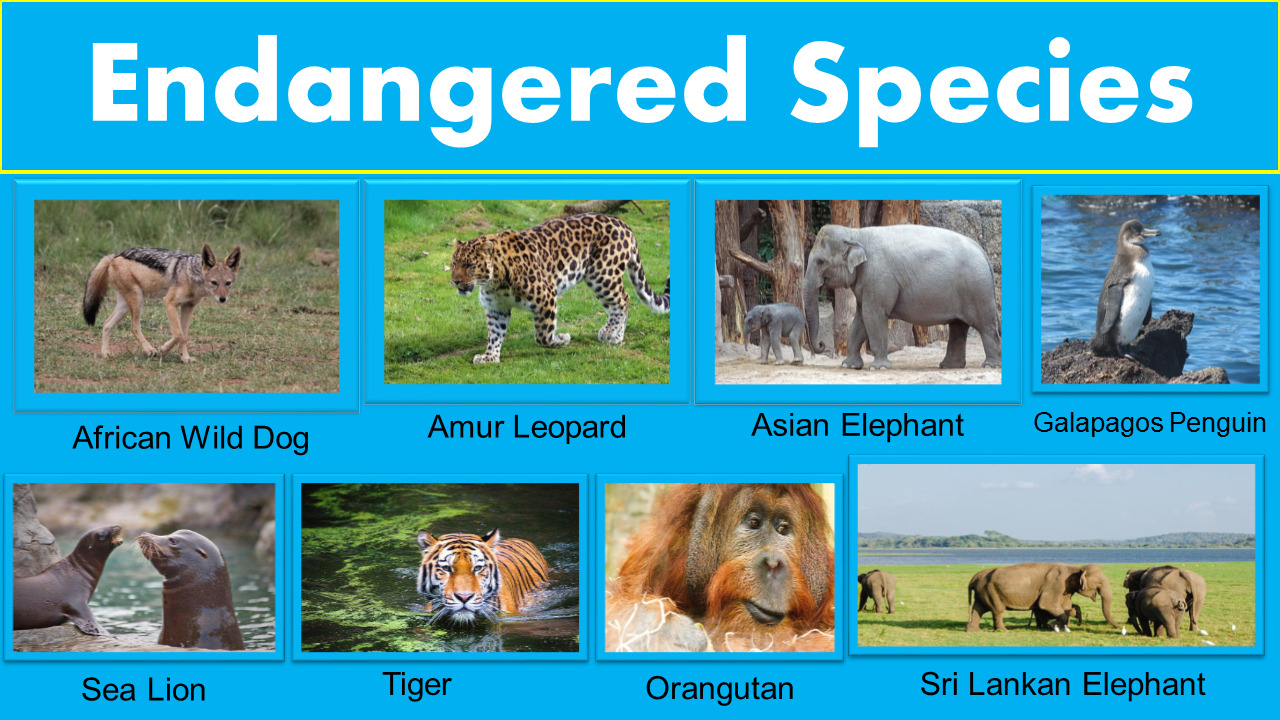 2. Endangered Species (n)
      /ɪnˈdeɪn·dʒərd ˈspi·ʃiz/
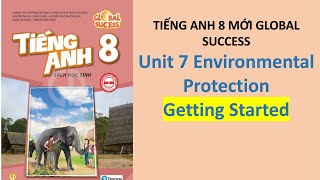 A type of animal or plant that might stop existing because there are only a few of that type alive
1. Listen and read:
A. Vocabulary:
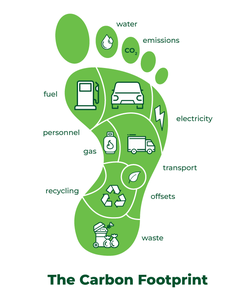 3. Carbon footprint (n)
      /kɑːbən ˈfʊtprɪnt/
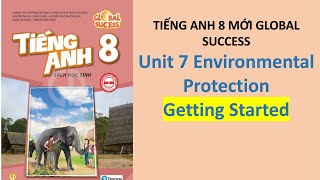 The total amount of greenhouse gases (including carbon dioxide and methane) that are generated by our actions
1. Listen and read:
A. Vocabulary:
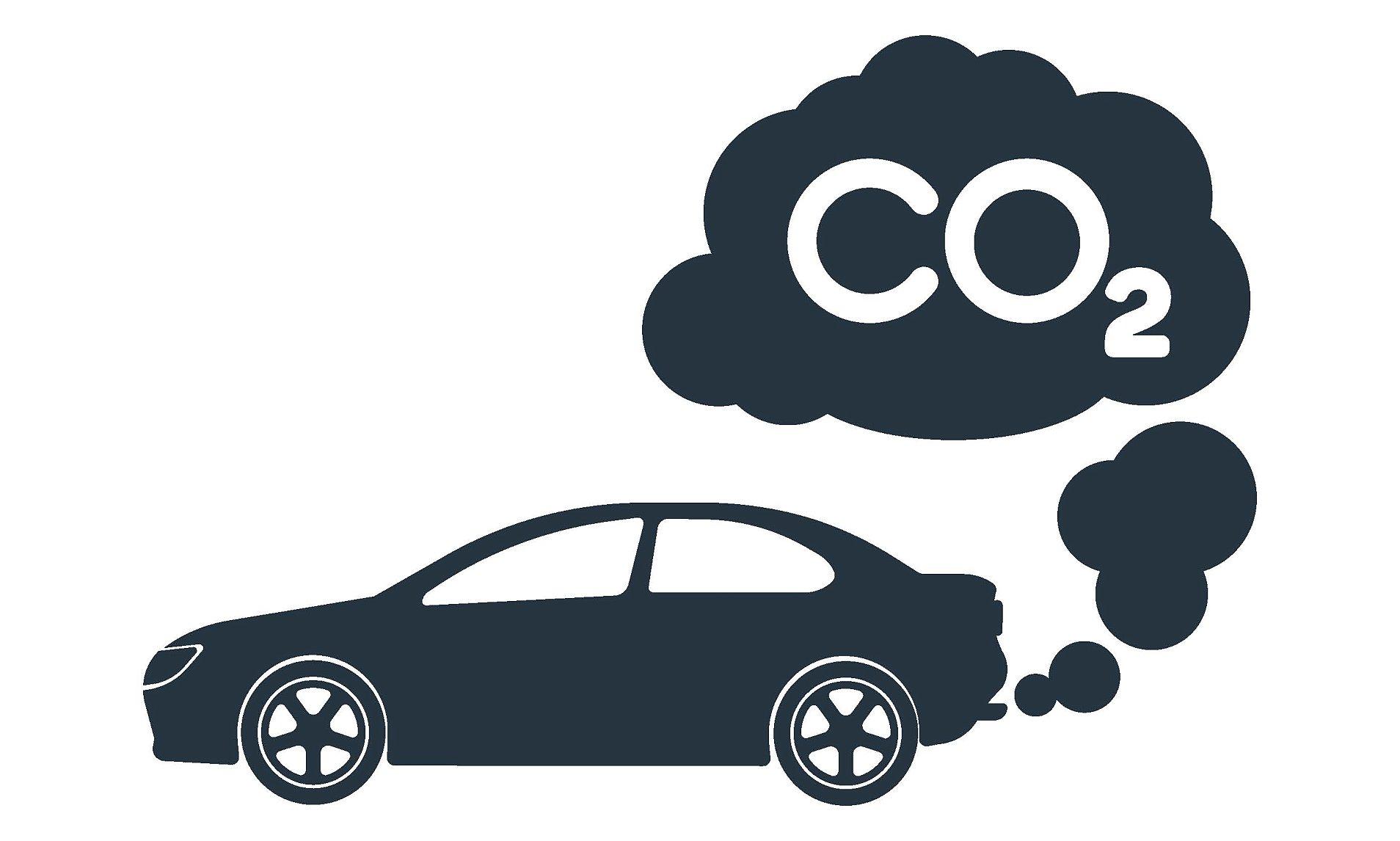 4. Release (v)
        /rɪˈliːs/
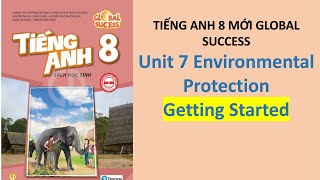 To give freedom or free movement to someone or something
1. Listen and read:
A. Vocabulary:
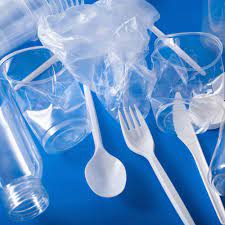 5. Single-use (adj)     /ˌsɪŋɡəlˈjuːs/
       ˈ
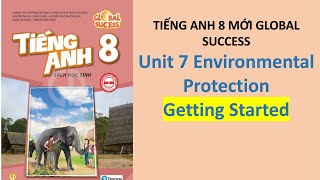 Refer to a product that can be used once and is then thrown away
1. Listen and read:
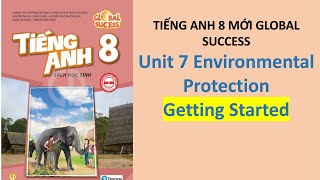 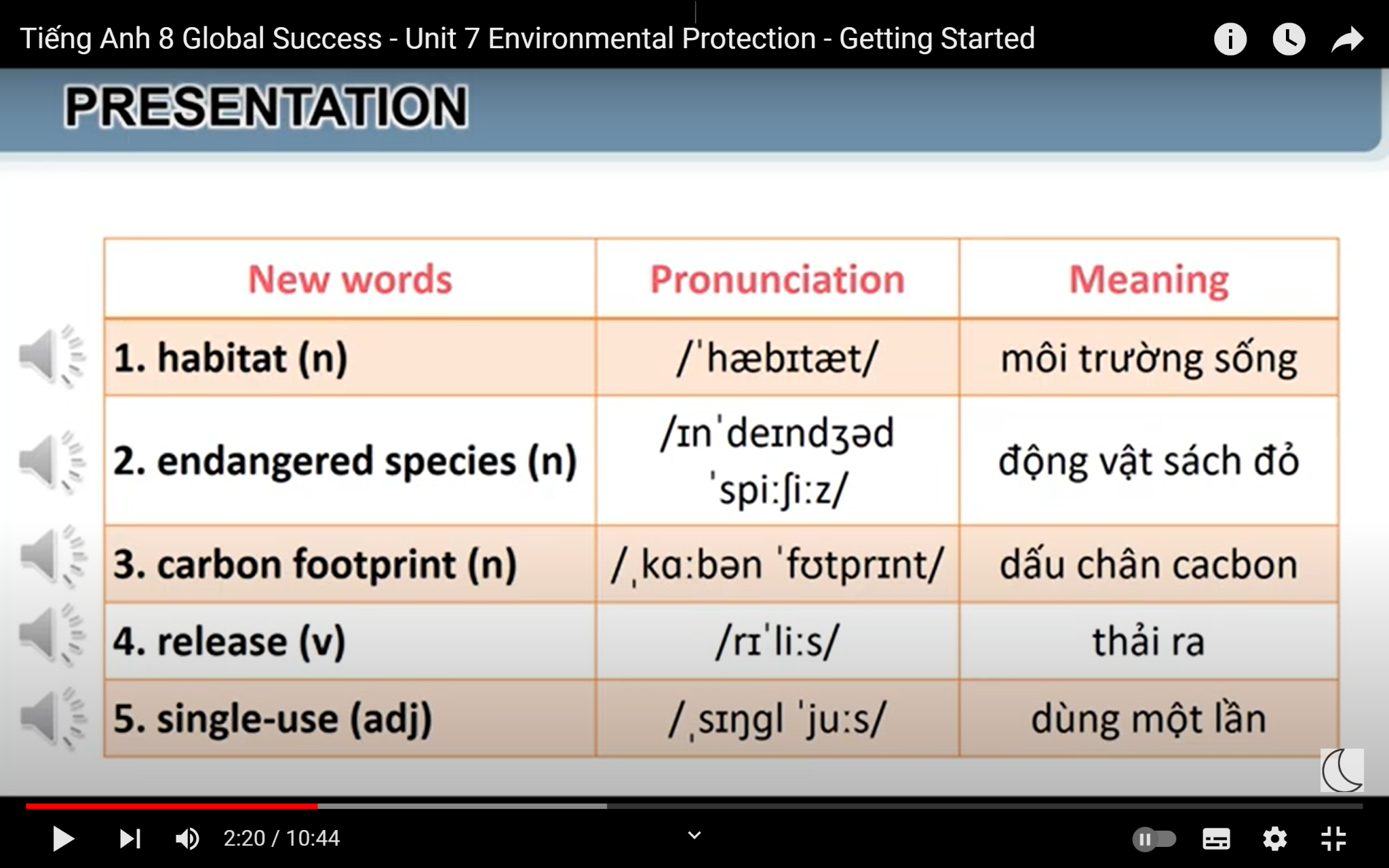 2. Read the conversation again and match the two halves in the two columns:
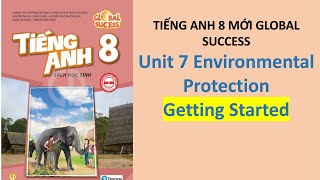 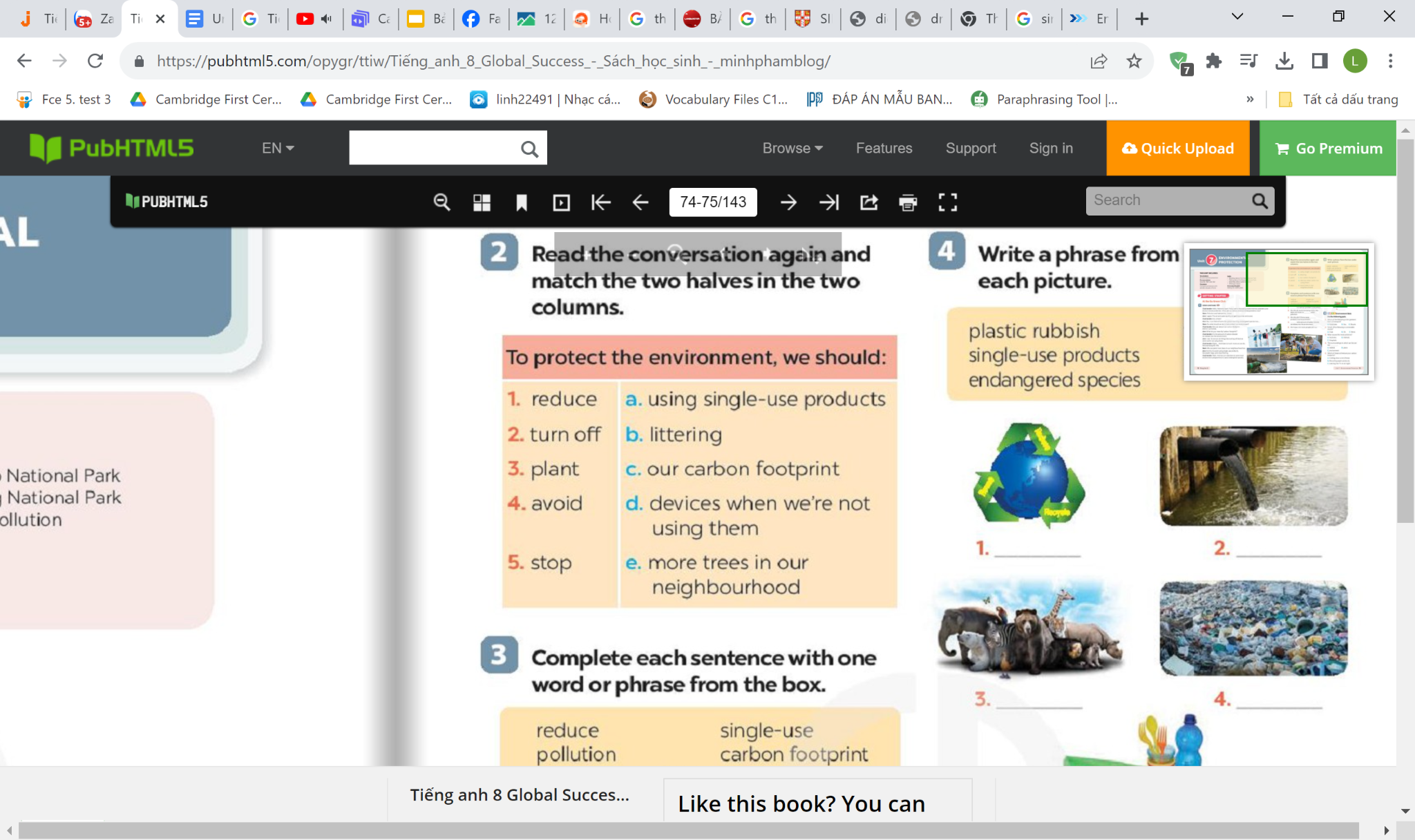 2. Read the conversation again and match the two halves in the two columns:
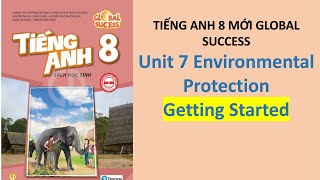 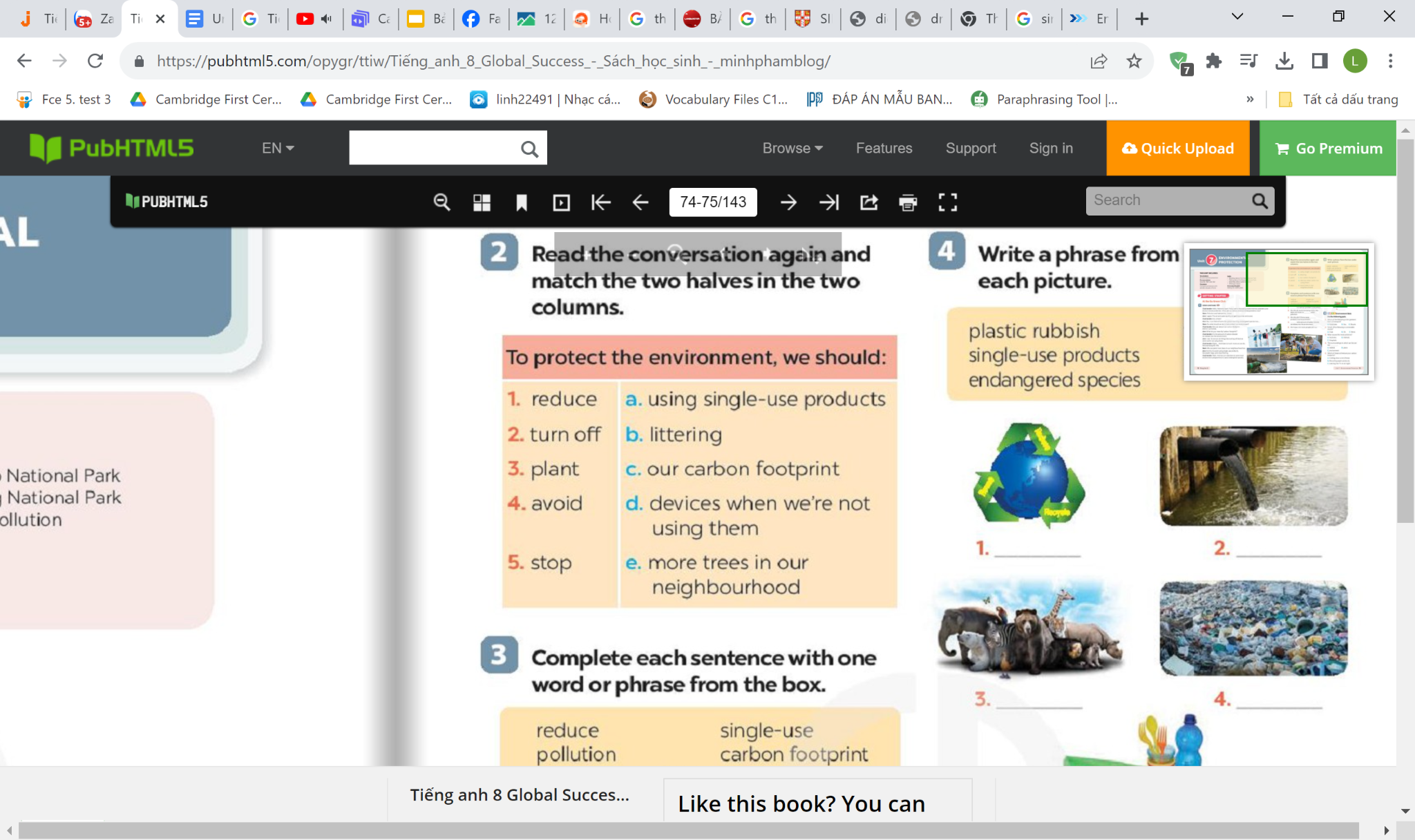 3. Complete each sentence with one word or phrase from the box.
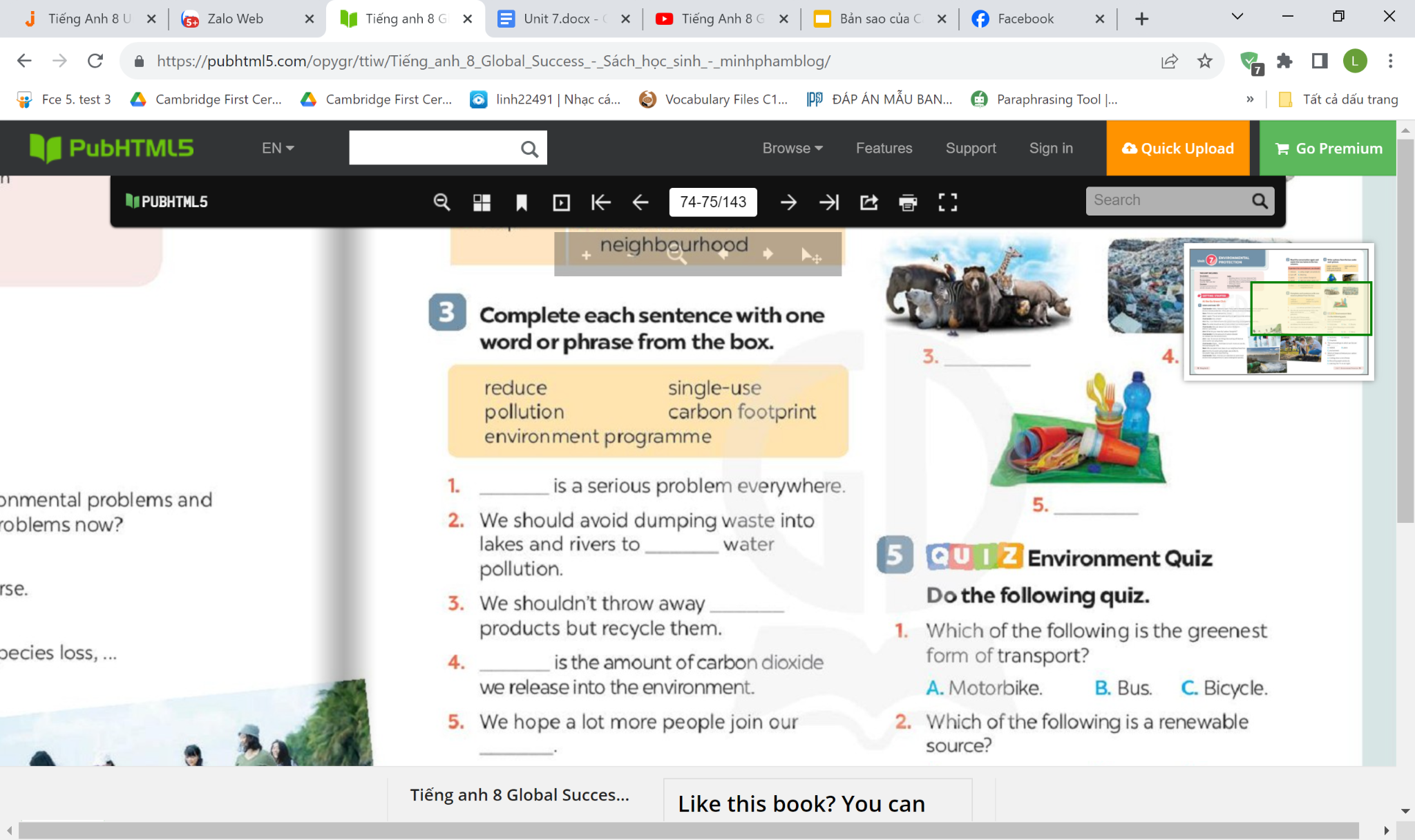 Pollution
reduce
single-use
Carbon footprint
Environment programme
4. Write a phrase from the box under each picture
Plastic rubbish                       Water pollution
Single-use products                3Rs
Endangered species
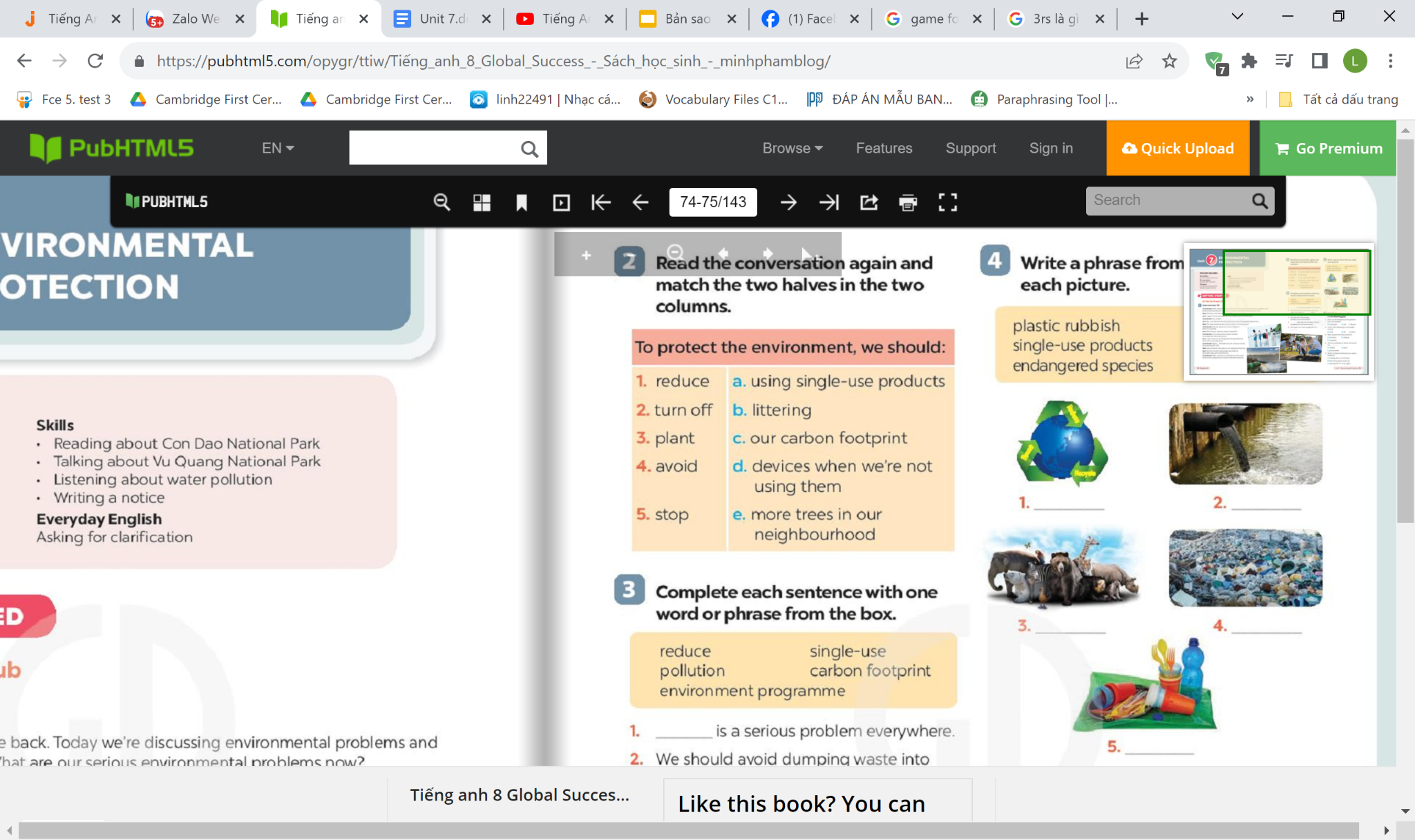 3Rs
Water pollution
Endangered species
Plastic rubbish
Single-use products
5. Environment Quiz
1. Which of the following is the greenest form of transport?
            A. Motorbike            B. Bus                    C. Bicycle
2. Which of the following is a renewable source?
            A. Coal                      B. Oil                      C. Wind
3. What causes the most pollution?
            A. Factories              B. Animals             C. Hospitals
4. The surroundings in which we live are our                    .
            A. Habitat                 B. place                 C. Environment
5. Which of these will reduce your carbon footprint?
            A. Cutting down a lot of trees 
            B. Recycling paper products
     C. Leaving the TV on all night
6.COnclusion
What have we learnt in thí lesson?
-Identify the topic of unit
- use the new word related to the environment
Do the exercise and prepare new lesson
THANKS!
Please keep this slide for attribution